AmeriCorps National Civilian Community Corps (NCCC)
Apply at AmeriCorps.gov/NCCC
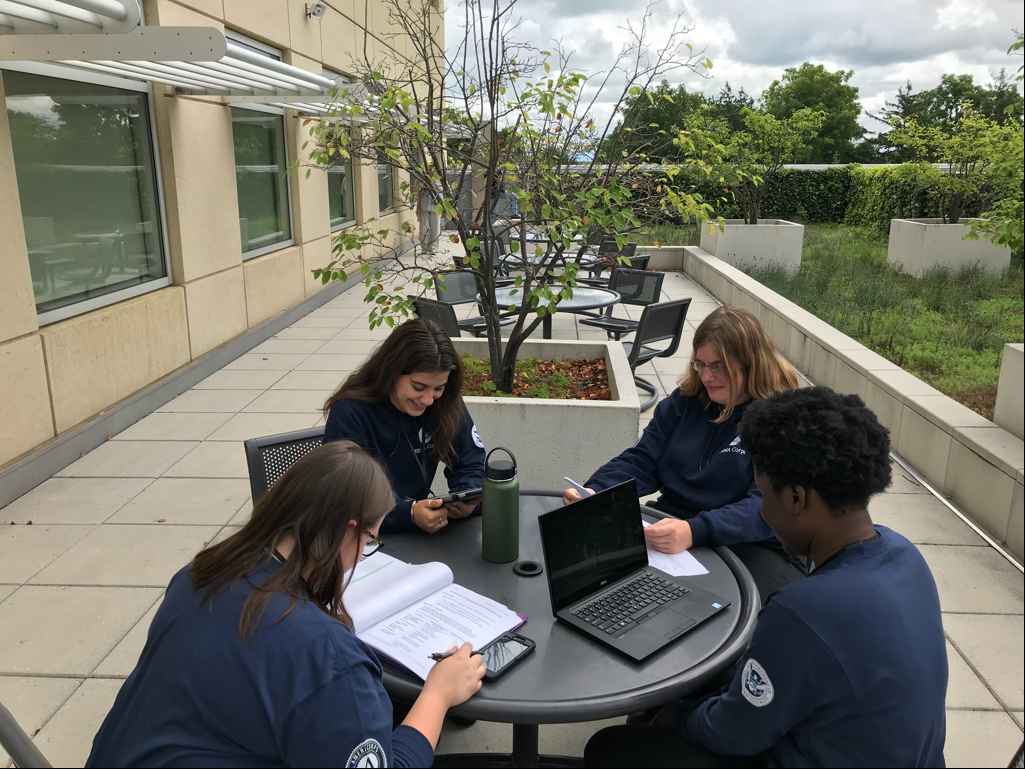 THE BASICS
18-24 YEARS OLD
4 CAMPUSES
TEAM BASED
10-12 MONTHS
Age limit for Corps Members. No upper age limit for Team Leaders.
Members are assigned to a team of 8-12 members with one Team Leader. They work, live, and travel together.
Members are assigned to one of 4 regional campuses where they receive training and which they call home base between each of their 3-6 service projects.
Full-time service. Traditional Corps serves 10 months. FEMA Corps serves 12.
Structure
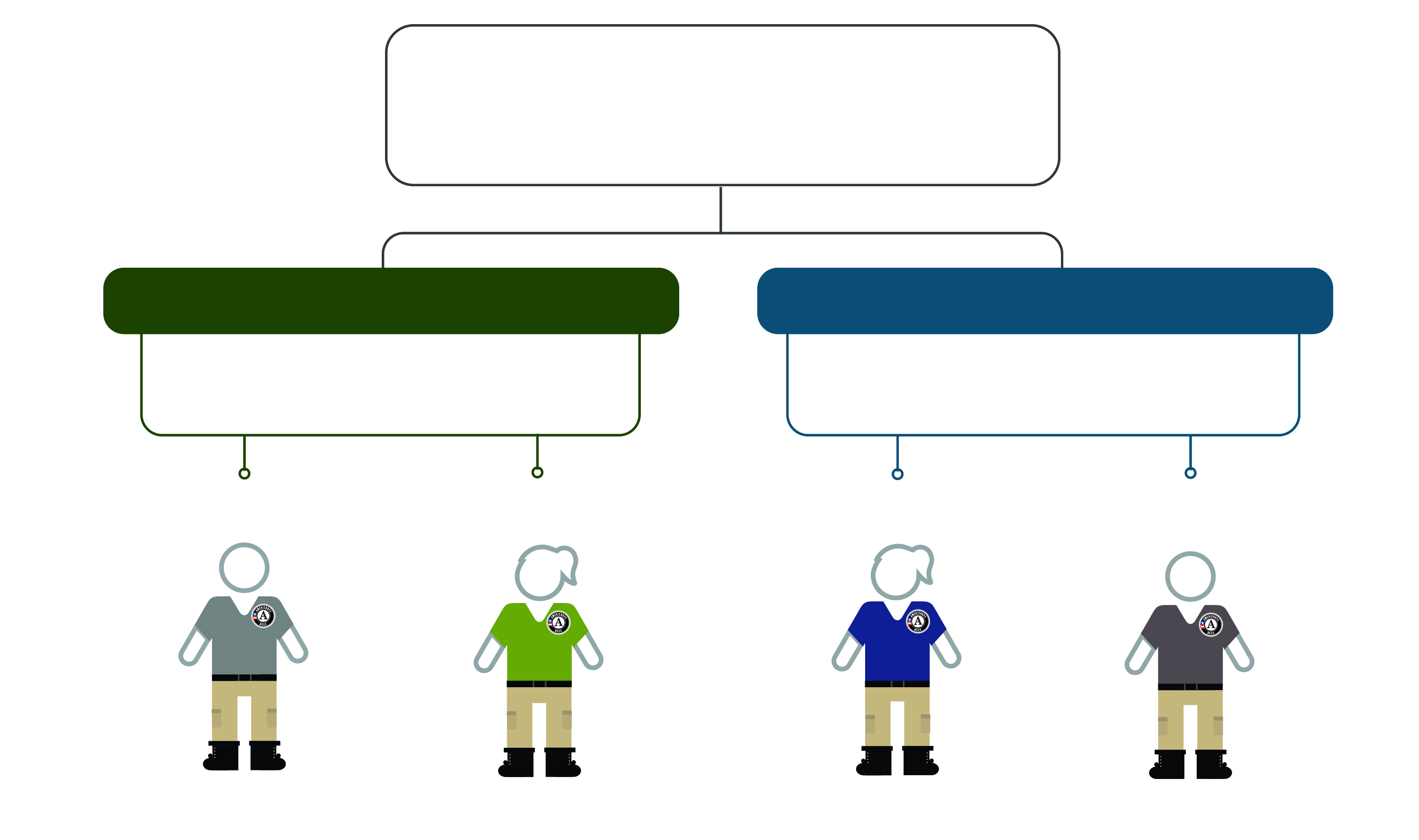 AmeriCorps NCCC
National Civilian Community Corps
Traditional Corps
FEMA Corps
Our original, rugged, and demanding 10-month service experience in which members complete hands-on projects within a region.
A 12-month professional experience in which members work on disaster preparedness and response projects in an administrative capacity.
Corps Member
Team Leader
Corps Member
Team Leader
Ages 18-24
Ages 18+ (no upper limit)
Ages 18-24
Ages 18+ (no upper limit)
Benefits
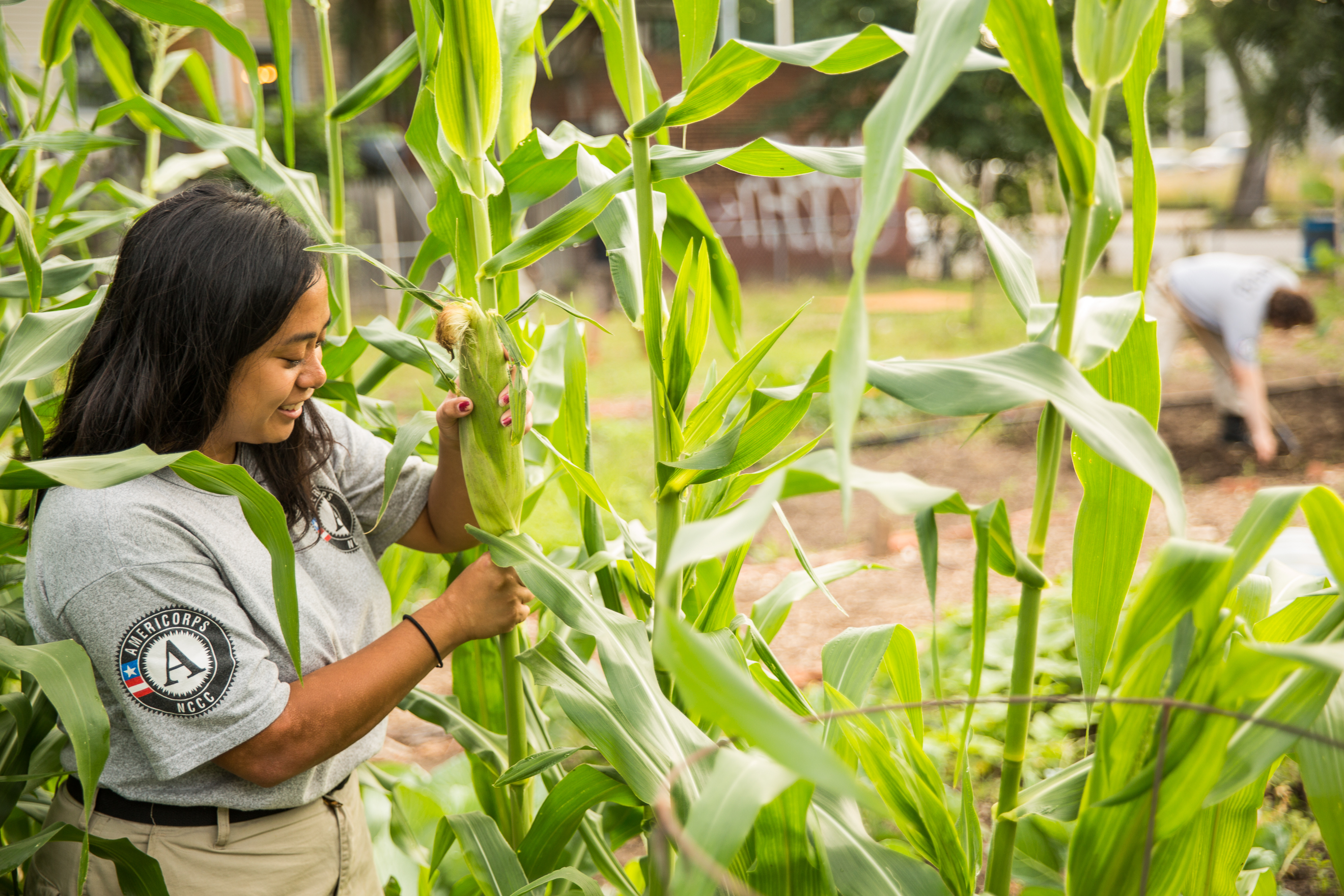 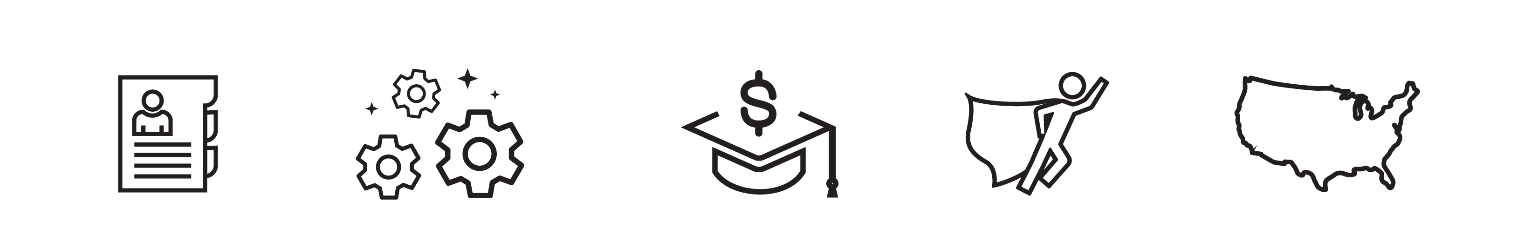 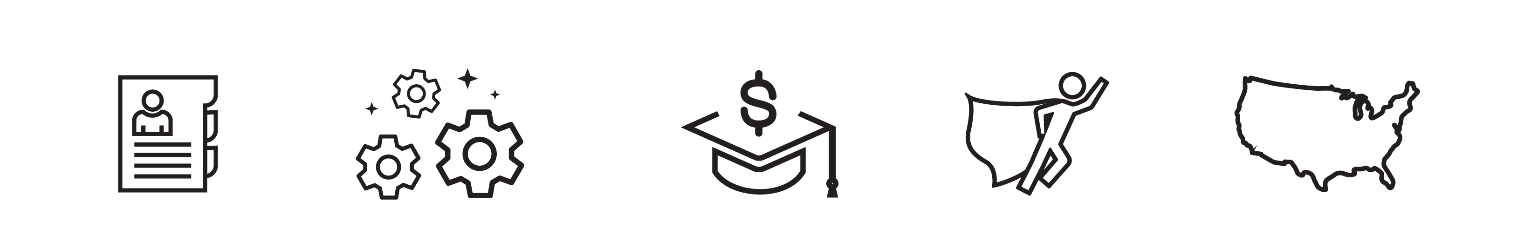 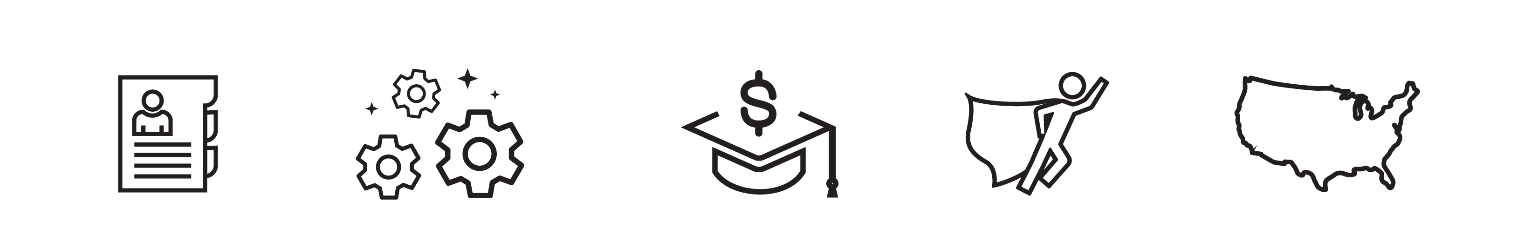 Make a difference.
Build your resume.
Travel the country.
Leave your mark on communities through your service.
Experiences that will help you grow professionally. Develop leadership skills that will come in handy throughout your career.
Discover new communities as you serve.
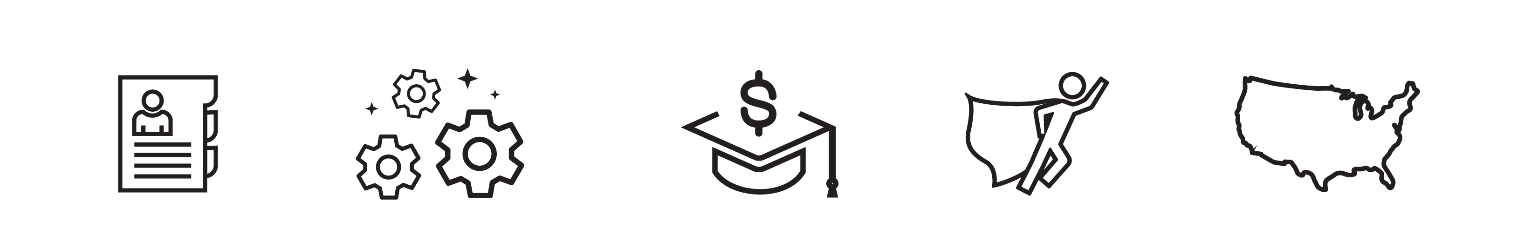 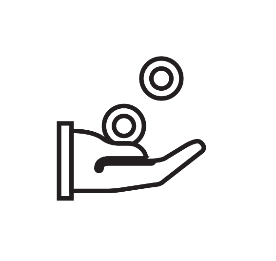 Most expenses covered.
Living allowance.
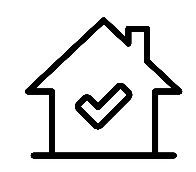 Earn an Education Award.
Receive housing, food, transportation, and medical benefits.
Receive a bi-weekly living allowance during service.
Once you graduate, you’ll receive an Education Award of over $6,000 to be used for student loans or future educational expenses.
Application Process
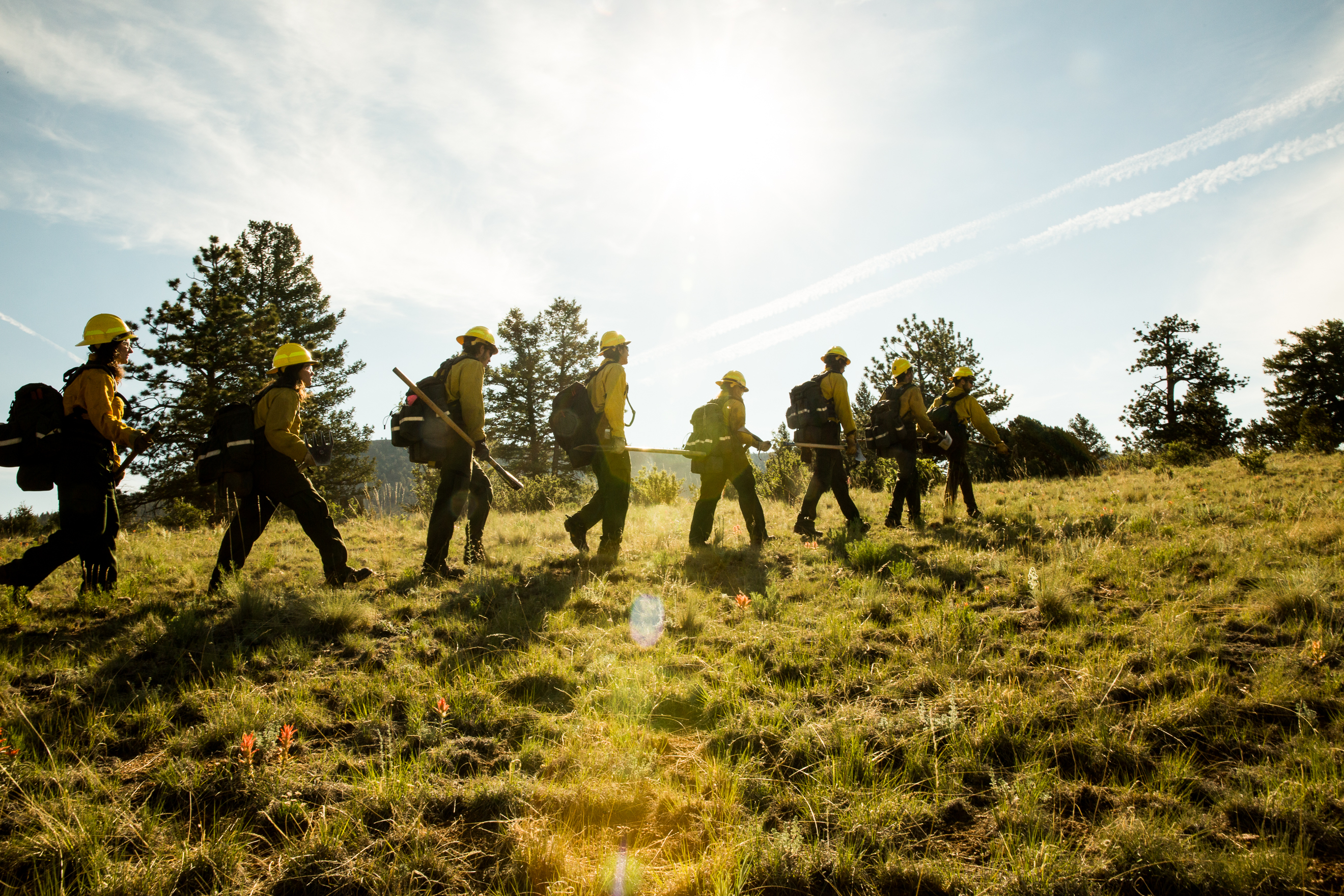 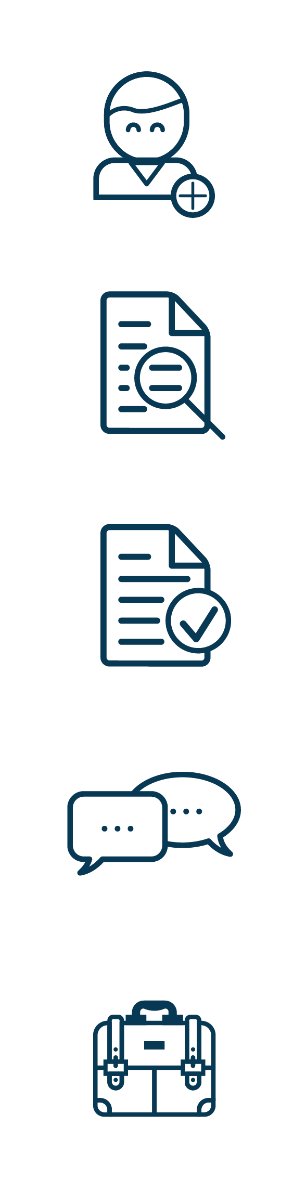 Visit My.AmeriCorps.gov to search NCCC opportunities.
Search Opportunities
1
Complete a profile, complete an application, and submit your application.
Apply
2
Once a Corps Member applicant completes an eligibility questionnaire, NCCC will assess your application; Team Leaders applicants are reviewed and selected by each campus.
Application Assessment
3
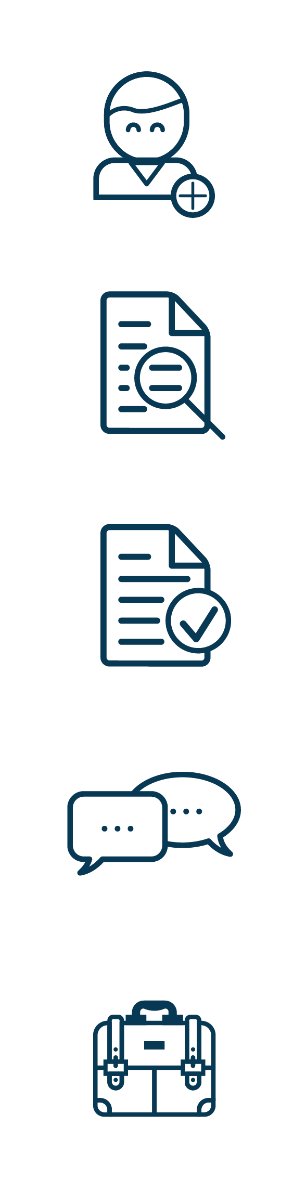 Receive confirmation that you are selected to serve, complete medical and legal clearances, and begin service term.
Invitation to Serve
4
AmeriCorps.gov/NCCC
CONNECT WITH US
/AmeriCorpsNCCC
Reach out to us or stay connected through social media.
@AmeriCorpsNCCC
1-800-942-2677
@AmeriCorpsNCCC
ANCCC@CNS.GOV